Graph
Terminologi Graph
A graph consists of a set of vertices V, along with a set of edges E that connect pairs of vertices.
An edge e = (vi,vj) connects vertices vi and vj.
 A self-loop is an edge that connects a vertex to itself. We assume that none of our graphs have self-loops.
Vertices = {v1, v2, v3, …, vm}
Edges =    {e1, e2, e3,  …, en}
© 2005 Pearson Education, Inc., Upper Saddle River, NJ.  All rights reserved.
Graph Terminology (continued)
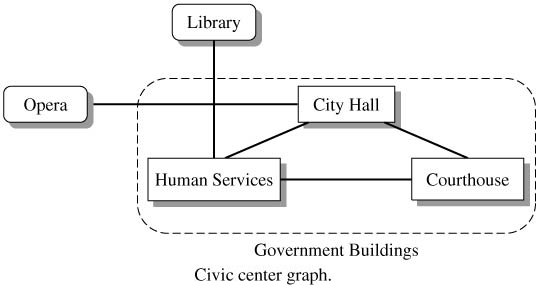 © 2005 Pearson Education, Inc., Upper Saddle River, NJ.  All rights reserved.
Graph Terminology (continued)
The degree of a vertex is the number of edges originating at the vertex.
Two vertices in a graph are adjacent (neighbors) if there is an edge connecting the vertices.
A path between vertices v and w is a series of edges leading from v to w. The path length is the number of edges in the path.
© 2005 Pearson Education, Inc., Upper Saddle River, NJ.  All rights reserved.
Graph Terminology (continued)
A path is simple if all its edges are distinct. A cycle is a simple path that starts and ends on the same vertex.
A graph is connected if there is a path between any pair of distinct vertices.
A complete graph is a connected graph in which each pair of vertices is linked by an edge.
© 2005 Pearson Education, Inc., Upper Saddle River, NJ.  All rights reserved.
Graph Terminology (continued)
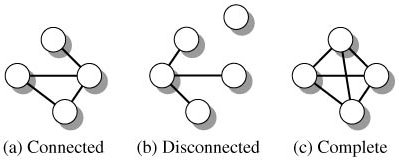 © 2005 Pearson Education, Inc., Upper Saddle River, NJ.  All rights reserved.
Graph Terminology (continued)
A graph described until now is termed an undirected graph. Movement between vertices can occur in either direction.
In a digraph, edges have  a direction. There might be an edge from v  to w but no edge from  w to v.
© 2005 Pearson Education, Inc., Upper Saddle River, NJ.  All rights reserved.
Graph Terminology (continued)
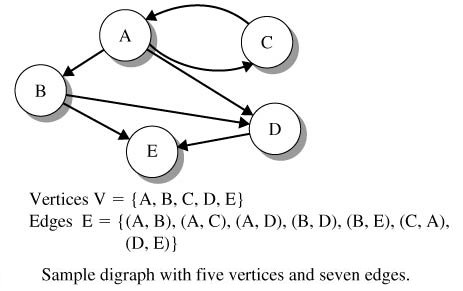 © 2005 Pearson Education, Inc., Upper Saddle River, NJ.  All rights reserved.
Graph Terminology (continued)
In a digraph, a directed path (path) connecting vertices vs and ve is a sequence of directed edges that begin at vs and end at ve.
The number of the edges that emanate from a vertex v is called the out-degree of the vertex.
The number of the edges that terminate in vertex v is the in-degree of the vertex.
© 2005 Pearson Education, Inc., Upper Saddle River, NJ.  All rights reserved.
Graph Terminology (continued)
A digraph is strongly connected if there is a path from any vertex to any other vertex.
The digraph is weakly connected if, for each pair of vertices vi and vj, there is either a path P(vi, vj) or a path P(vj,vi).
© 2005 Pearson Education, Inc., Upper Saddle River, NJ.  All rights reserved.
Graph Terminology (continued)
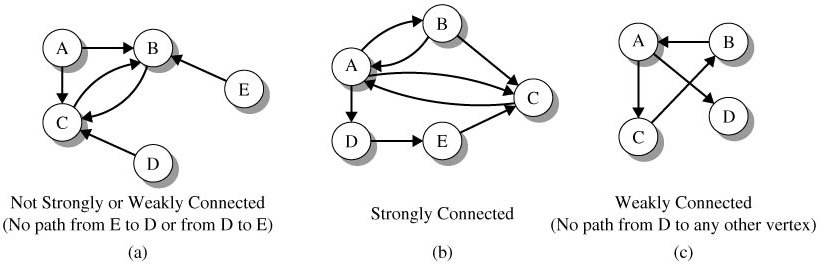 © 2005 Pearson Education, Inc., Upper Saddle River, NJ.  All rights reserved.
Graph Terminology (concluded)
An acyclic graph has no cycles.
Each edge in  a weighted digraph, has a cost associated with traversing the edge.
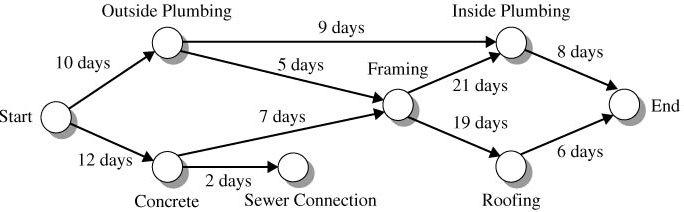 © 2005 Pearson Education, Inc., Upper Saddle River, NJ.  All rights reserved.
Creating and Using Graphs
The Graph interface specifies all  basic graph operations including inserting and erasing vertices and edges.
© 2005 Pearson Education, Inc., Upper Saddle River, NJ.  All rights reserved.
Creating and Using Graphs (continued)
© 2005 Pearson Education, Inc., Upper Saddle River, NJ.  All rights reserved.
Creating and Using Graphs (continued)
© 2005 Pearson Education, Inc., Upper Saddle River, NJ.  All rights reserved.
Creating and Using Graphs (continued)
© 2005 Pearson Education, Inc., Upper Saddle River, NJ.  All rights reserved.
Creating and Using Graphs (continued)
© 2005 Pearson Education, Inc., Upper Saddle River, NJ.  All rights reserved.
Creating and Using Graphs (continued)
© 2005 Pearson Education, Inc., Upper Saddle River, NJ.  All rights reserved.
Creating and Using Graphs (continued)
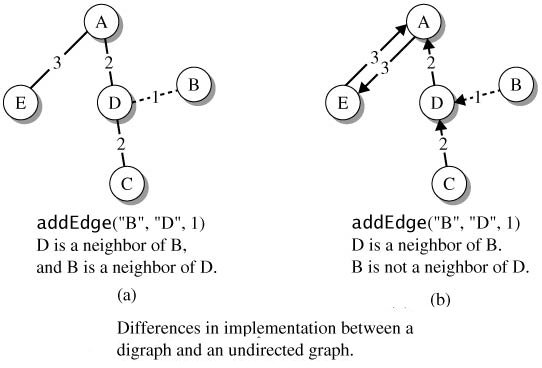 © 2005 Pearson Education, Inc., Upper Saddle River, NJ.  All rights reserved.
The DiGraph Class
The DiGraph class implements the Graph interface and adds other methods that are useful in applications.
A constructor creates an empty graph.
The methods inDegree() and outDegree() are special methods that access a properties that are unique to a digraph.
The static method readGraph() builds a graph whose vertices are strings.
© 2005 Pearson Education, Inc., Upper Saddle River, NJ.  All rights reserved.
The DiGraph Class (continued)
DiGraph method readGraph() inputs the vertex values and the edges from a textfile.
File format:
(Number of Edges n)
Source1	 Destination1	Weight1	
Source2	 Destination2	Weight2
. . .			
Sourcen	 Destinationn	Weightn
© 2005 Pearson Education, Inc., Upper Saddle River, NJ.  All rights reserved.
The DiGraph Class (continued)
The method toString() provides a representation of a graph. For each vertex, the string gives the list of adjacent vertices along with the weight for the corresponding edge. The information for each vertex also includes its in-degree and out-degree.
© 2005 Pearson Education, Inc., Upper Saddle River, NJ.  All rights reserved.
The DiGraph Class (continued)
File samplegraph.dat						
5			// data for the vertices
A B C D E
6			// data for the edges
A B 3
A C 2
B C 6
C B 4
C D 1
E B 5 
// input vertices, edges, and weights from samplegraph.dat
DiGraph g = DiGraph.readGraph("samplegraph.dat");

// display the graph
System.out.println(g)
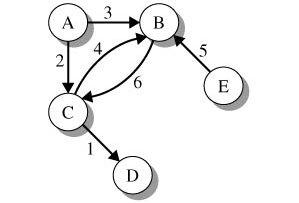 © 2005 Pearson Education, Inc., Upper Saddle River, NJ.  All rights reserved.
The DiGraph Class (continued)
Output:
A:  in-degree 0  out-degree 2
    Edges: B(3)  C(2)  
B:  in-degree 3  out-degree 1
    Edges: C(6)  
C:  in-degree 2  out-degree 2
    Edges: B(4)  D(1)  
D:  in-degree 1  out-degree 0
    Edges: 
E:  in-degree 0  out-degree 1
    Edges: B(5)
© 2005 Pearson Education, Inc., Upper Saddle River, NJ.  All rights reserved.
Program 24.1
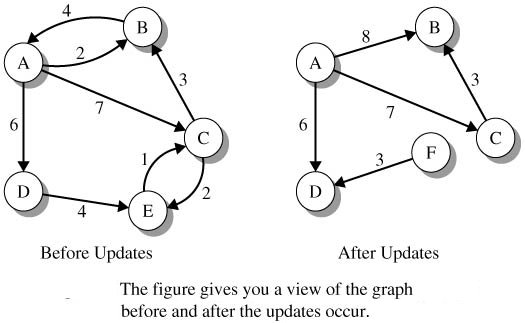 © 2005 Pearson Education, Inc., Upper Saddle River, NJ.  All rights reserved.
Program 24.1 (continued)
import java.io.FileNotFoundException;

import ds.util.Set;
import ds.util.Iterator;
import ds.util.DiGraph;

public class Program24_1
{
   public static void main(String[] args)
   throws FileNotFoundException
   {
      // construct graph with vertices of type
      // String by reading from the file "graphIO.dat"
      DiGraph<String> g =
            DiGraph.readGraph("graphIO.dat");
      String vtxName;
      // sets for vertexSet() and adjacent
      // vertices (neighbors)
      Set<String> vtxSet, neighborSet;
© 2005 Pearson Education, Inc., Upper Saddle River, NJ.  All rights reserved.
Program 24.1 (continued)
// output number of vertices and edges
      System.out.println("Number of vertices: " +
            g.numberOfVertices());
      System.out.println("Number of edges: " +
            g.numberOfEdges());

      // properties relative to vertex A
      System.out.println("inDegree for A: " +
            g.inDegree("A"));
      System.out.println("outDegree for A: " +
            g.outDegree("A"));
      System.out.println("Weight e(A,B): " +
            g.getWeight("A","B"));

      // delete edge with weight 2
      g.removeEdge("B", "A");

      // delete vertex "E" and edges (E,C),
      // (C,E) and (D,E)
      g.removeVertex("E");
© 2005 Pearson Education, Inc., Upper Saddle River, NJ.  All rights reserved.
Program 24.1 (continued)
/* add and update attributes of the graph */
      // increase weight from 4 to 8
      g.setWeight("A","B",8);
      // add vertex F
      g.addVertex("F");
      // add edge (F,D) with weight 3
      g.addEdge("F","D",3);

      // after all updates, output the graph
      // and its properties
      System.out.println("After all the graph updates");
      System.out.println(g);

      // get the vertices as a Set and
      // create set iterator
      vtxSet = g.vertexSet();
      Iterator vtxIter = vtxSet.iterator();
© 2005 Pearson Education, Inc., Upper Saddle River, NJ.  All rights reserved.
Program 24.1 (concluded)
// scan the vertices and display
      // the set of neighbors
      while(vtxIter.hasNext())
      {
         vtxName = (String)vtxIter.next();
         neighborSet = g.getNeighbors(vtxName);
         System.out.println("   Neighbor set for " +
               "vertex " + vtxName + " is "
               + neighborSet);
      }
   }
}
© 2005 Pearson Education, Inc., Upper Saddle River, NJ.  All rights reserved.